BASICS OF NUCLEAR PHYSICS
2/24/2010
Physics of Energy Sources Lecture 14
1
UNITS
Length 	Femtometres or Fermi
    1 fm =  10-15 m
Mass  Atomic Mass Unit (a.m.u. or u)
    1 u  =  1/12 mass of 12C Atom  = 1.66043 x 10-27 kg
			(approx. mass of n or p)
In nuclear physics masses are usually quoted in units of MeV/c2
 Since E = m0c2  rest mass m0 = E / c2
1 eV = 1.6021 x 10-19 J
Masses are measured in units of  MeV /  c2       (1 MeV = 106 eV)
Example
1 u = 1.66043 x 10-27 x (2.99792 x 108)2 J = 1.49232 x 10-10 J
 1 MeV = (1.6021 x 10-19 x 106 ) J           
 1 u = 1.49232 x 10-10 / 1.6021 x 10-13   
      = 931.477  MeV /  c2
2/24/2010
Physics of Energy Sources Lecture 14
2
Nuclear Binding Energy
Diagram shows the potential experienced by a proton in the nucleus
Attractive nuclear forces
Repulsive coulomb forces (not seen by 
the neutrons)
The BINDING ENERGY of a nucleon is the energy required to release it from the nucleus
2/24/2010
Physics of Energy Sources Lecture 14
3
The total binding energy of the nucleus
		B.E. = (Zmp + Nmn – M) c2
	= sum of masses of constituents – mass
        of nucleus 
The quantity in brackets is also known as the MASS DEFECT D
e.g.for 16O 
D =0.137 u  B.E. = 128 MeV.
 B.E. of nucleons in nuclei >> B.E. of electrons in atoms
Easier to measure mass of atoms
For Hydrogen  mH = mp + me
For an atom MA= Mnuc + Zme
D = ZmH + Nmn - MA
  ignoring the B.E. of the electrons
Binding energy / nucleon d = D / A
For 16O    d ~ 128/16 ~ 8 MeV
2/24/2010
Physics of Energy Sources Lecture 14
4
SEMI-EMPIRICAL MASS FORMULA
The mass of a nucleus may be approximately represented by the following formula
aV, aS, aC, aSYM are numerical coefficients
 The terms represent:-
Volume term ~ number of nucleons
Surface term: Correction for surface nuclei
       which have lower binding energies
Coulomb term: Correction for electrostatic 
       potential energy
Symmetry term favouring Z = N. 
Pairing term favouring even values of N and Z
      For Z and N even :  r = +aPA-3/4
      For A odd :              r = 0
      For Z and N odd :    r = -aPA-3/4
2/24/2010
Physics of Energy Sources Lecture 14
5
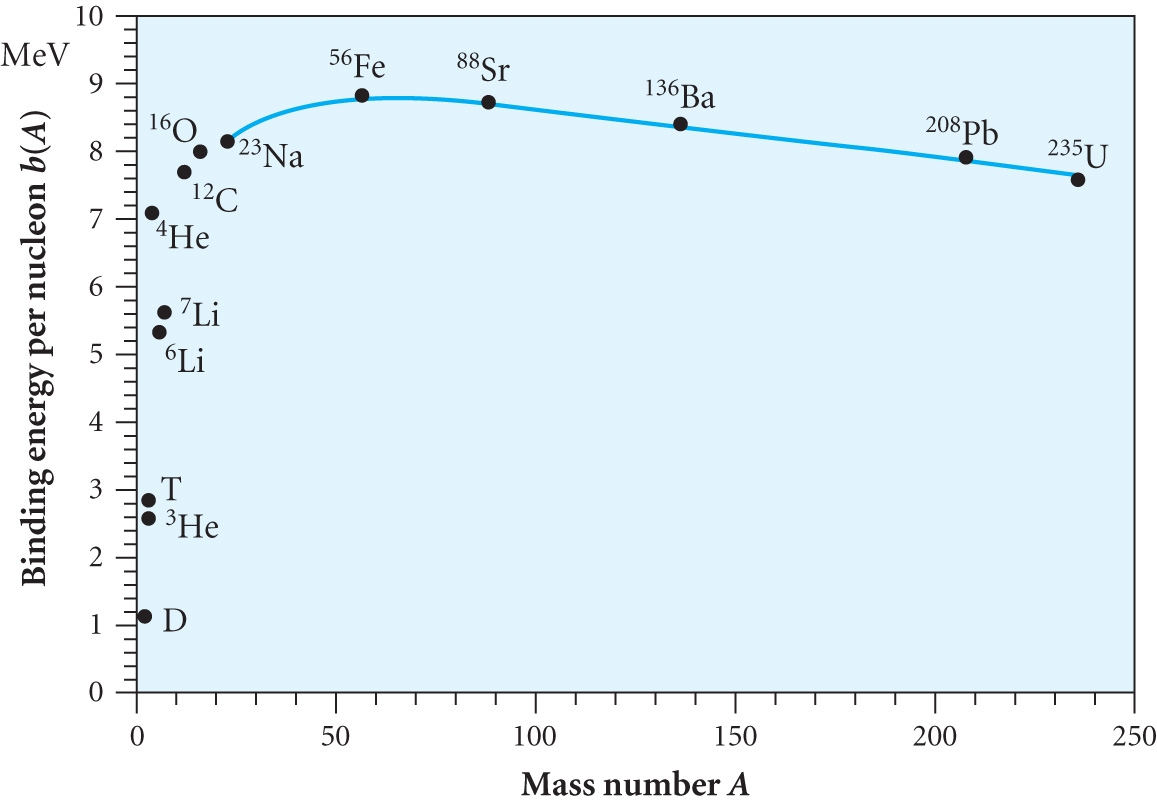 A few nuclei, e.g. a, 12C, 16O are extra stable
 d is larger than for adjacent nuclei
Most strongly bound nuclei have A ~ 60 – 80
Nuclear reactions can release energy if they yield more     
   stable nuclei
Fusion of low A nuclei or 
  Fission of large A nuclei
2/24/2010
Physics of Energy Sources Lecture 14
6
HISTORY OF FISSION AND FUSION
The source of the Sun’s power was a mystery until Eddington proposed the fusion of hydrogen to helium in 1920
Fission was observed shortly after Chadwick’s discovery of the neutron with the explanation coming from Meitner and Frisch in 1939.
In 1942 Fermi and Szilard demonstrated a controlled chain reaction. The first prototype nuclear power station was in 1956
1 tonne of uranium  delivers the equivalent energy of 20,000 tonnes of coal
The average concentration of uranium in the Earth’s crust is 2.8 ppm.  Granite has 4ppm
Known reserves are ~ 3.3 Mt ( corresponding to ~ 50 years at present consumption)
An estimated additional 10.7 Mt is recoverable
2/24/2010
Physics of Energy Sources Lecture 14
7
NUCLEAR REACTIONS
A schematic picture of a nuclear reaction is





  Written as A(a,b)B* for a binary reaction
FUSION
Nuclei join to make a more stable nucleus e.g.. d + d  t + p      or d(d,p)t
			d  1.12 , 1.12  2.83, 0  MeV
		Energy released = 3 x 2.83 – 4 x 1.12 = 4.02 MeV
FISSION
Excited nucleus B* divides into two fragments to make more stable nuclei
e.g.. n + 235U  57147La + 3587Br +n+n
d            7.6               8.5             8.5
Energy released = 235 x (8.5-7.6) ~ 200 MeV
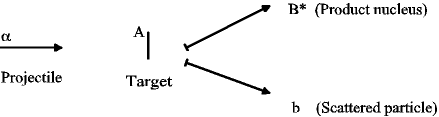 2/24/2010
Physics of Energy Sources Lecture 14
8
CONSERVATION LAWS

Reactions of the form 
		A + B  C + D + E …
    Must obey momentum and energy conservation
Energy Conservation
Relativistically total energy  E = moc2/(1-(v/c)2)1/2
Expand (1-(v/c)2)1/2 to give E = moc2 + (1/2) mov2  + ….
   = rest energy + kinetic energy
For reaction above
EA + EB = EC + EA + EE
i.e MAc2 + TA + MBc2 +TB = 
MCc2 + TC+ MDc2 + TD + MEc2 +TE  			(14.1)
Where MA, MB etc are REST MASSES
2/24/2010
Physics of Energy Sources Lecture 14
9
Define QVALUE of the reaction as
Q = ( Initial Rest Mass – Final Rest Mass)  x  c2
 = (MA+ MB - MC - MD -  ME) c2 
 = (TC+ TD + TE - TA- TB )				(14.2)
E.g. 
   n + 510B  37Li + a   OR   10B(n,a)7Li
  A      B       C     D
MA+ MB = 11.02161 u
MC + MD = 11.01861 u
Q = (11.02161-11.01861) x 931 = + 2.79 MeV
N.B. Q > 0 (Exothermic reaction)
         Q < 0 (Endothermic reaction)
2/24/2010
Physics of Energy Sources Lecture 14
10
Momentum Conservation

PA +  PB  =  PC + PD  +  PE 			(14.3)
Often only 2 massive nuclei are formed so momenta of other products (e.g. neutrons) can be ignored and
       PA + PB = PC + PD  
In the laboratory frame B is often at rest so PB = 0 then
      PA  = PC + PD







Resolving components
        PA = PC cos q + PD cos f  and
   0 = PC sin q - PD sin f
2/24/2010
Physics of Energy Sources Lecture 14
11
For v << c
     T =  Mv2/2 and P = Mv  so T = P2 / 2M
 so Q = PC2 / 2MC + PD2 / 2MD - PA2 / 2MA 		(14.4)
E.g. for  reaction  n + 510B  37Li + a
Q > 0 (p 9) so reaction can proceed with Tn ~ 0 and Pn ~ 0 
510B is at rest (in control rod!)
		 PLi = - Pa
Q = PLi2 / 2MLi + Pa2 / 2Ma
= PLi2 (1/ 2MLi +1 / 2Ma )
= PLi2 ((MLi + Ma ) / (2 MLi Ma ) )
So T Li = PLi2 / 2MLi = Q Ma / (MLi + Ma )		(14.5)
            = Q Aa / (ALi + Aa ) = 2.79 x 4/11
	 	 T Li = 1.01 MeV
And 	 T a = 2.79 x 7/11 = 1.78 MeV
2/24/2010
Physics of Energy Sources Lecture 14
12
Example: 212Po decays to 208Pb (ground state) emitting an 8.784 MeV a. Calculate the recoil energy of 208Pb and the mass of  212Po.	[Ma = 4.002603u, MPb = 207.976636u ]
We can use equation (14.5) 
		TPb = Q Ma / (MPb + Ma ) and Ta = Q MPb / (MPb + Ma ) 
So 	8.784 = Q x 208/(208+4)	
				Hence Q = 8.9529 MeV

	Then the recoil energy of the lead is 
	 TPb = 8.9529 x 4 / (208+4) = 0.169 MeV

From (14.2)  Q = 8.9529 MeV = 8.9529 / 931.44 u = MPo – Ma - MPb
So		MPo = 0.009619 + 4.002603 + 207.976636 u  
		 MPo = 211.988858 u
2/24/2010
Physics of Energy Sources Lecture 14
13